ΠΛΕ70: Ανάκτηση Πληροφορίας
Διδάσκουσα: Ευαγγελία ΠιτουράΔιάλεξη  6: Συμπίεση Ευρετηρίου
1
Κεφ. 3
Τι είδαμε στο προηγούμενο μάθημα
Κατασκευή ευρετηρίου
Στατιστικά στοιχεία (νόμοι των Heaps και Zipf)
2
κεφ. 4.2
Κατασκευή ευρετηρίου
Είσοδος: N έγγραφα
Έξοδος: Λεξικό και Αντεστραμμένο ευρετήριο

Επεξεργαζόμαστε τα έγγραφα για να βρούμε τις λέξεις (όρους) - αυτές αποθηκεύονται μαζί με το  Document ID.


Τι συμβαίνει όταν δεν είναι δυνατή η πλήρης κατασκευή του λεξικού και κυρίως του αντεστραμμένο ευρετήριο στη μνήμη;
3
κεφ. 4.2
Κατασκευή ευρετηρίου
Επεξεργαζόμαστε τα έγγραφα για να βρούμε τις λέξεις - αυτές αποθηκεύονται μαζί με το  Document ID.
Doc 1
Doc 2
I did enact Julius
Caesar I was killed 
i' the Capitol; 
Brutus killed me.
So let it be with
Caesar. The noble
Brutus hath told you
Caesar was ambitious
4
κεφ. 4.2
Βασικό βήμα: sort
Αφού έχουμε επεξεργαστεί όλα τα έγγραφα, το αντεστραμμένο ευρετήριο διατάσσεται (sort) με βάση τους όρους
Στη συνέχεια, για κάθε όρο, διάταξη εγγράφων
5
Κεφ. 4.2
BSBI: Αλγόριθμος κατασκευής ανά block
Χώρισε τη συλλογή σε κομμάτια ίσου μεγέθους, ώστε κάθε κομμάτι να χωρά στη μνήμη
Ταξινόμησε τα ζεύγη  termID–docID για κάθε κομμάτι στη μνήμη
Αποθήκευσε τα ενδιάμεσα αποτελέσματα (runs) στο δίσκο
Συγχώνευσε τα ενδιάμεσα αποτελέσματα
6
κεφ. 4.2
Παράδειγμα
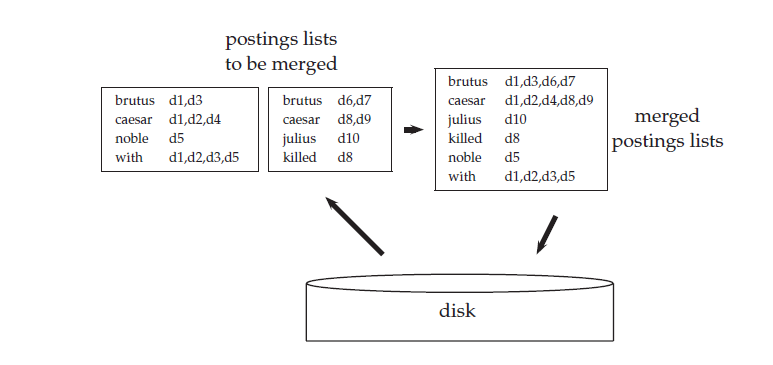 7
κεφ. 4.2
1
3
2
4
Πως θα γίνει η συγχώνευση των runs?
Δυαδική συγχώνευση, μια δεντρική δομή, π.χ., για m = 10 runs, log210 = 4 επίπεδα.
Σε κάθε επίπεδο, διάβασε στη μνήμη runs σε blocks, συγχώνευσε, γράψε πίσω.
2
1
Merged run.
3
4
Runs being
merged.
Disk
8
κεφ. 4.2
Πως θα γίνει η συγχώνευση των runs?
Πιο αποδοτικά με μια multi-way συγχώνευση, όπου διαβάζουμε από όλα τα blocks ταυτόχρονα
Υπό την προϋπόθεση ότι διαβάζουμε στη μνήμη αρκετά μεγάλα κομμάτια κάθε block και μετά γράφουμε πίσω αρκετά μεγάλα κομμάτια, αλλιώς πάλι πρόβλημα με τις αναζητήσεις στο δίσκο
9
κεφ. 4.5
Δυναμικά ευρετήρια
Μέχρι στιγμής, θεωρήσαμε ότι τα ευρετήρια είναι στατικά (δηλαδή, δεν αλλάζουν).
Στην πραγματικότητα: 
Νέα έγγραφα εμφανίζονται και πρέπει να ευρετηριοποιηθούν
Έγγραφα τροποποιούνται ή διαγράφονται 
Αυτό σημαίνει ότι πρέπει να ενημερώσουμε τις λίστες καταχωρήσεων: 
Αλλαγές στις καταχωρήσεις όρων που είναι ήδη στο λεξικό
Προστίθενται νέοι όροι στο λεξικό
10
κεφ. 4.5
Μια απλή προσέγγιση
Διατήρησε ένα «μεγάλο» κεντρικό ευρετήριο 
Τα νέα έγγραφα σε μικρό «βοηθητικό» ευρετήριο (auxiliary index) (στη μνήμη)
Ψάξε και στα δύο, συγχώνευσε το αποτέλεσμα
Διαγραφές
Invalidation bit-vector για τα διαγραμμένα έγγραφα
Φιλτράρισμα αποτελεσμάτων ώστε όχι διαγραμμένα
Περιοδικά, re-index  το βοηθητικό στο κυρίως ευρετήριο
11
Κεφ. 4.5
Πολυπλοκότητα
Έστω T o συνολικός αριθμός των καταχωρήσεων και n οι καταχωρήσεις που χωρούν στη μνήμη

Κατασκευή
Κυρίως και βοηθητικό ευρετήριο: Τ/n συγχωνεύσεις, σε κάθε μία κοιτάμε όλους τους όρους, άρα πολυπλοκότητα O(T2)

Ερώτημα
Κυρίως και βοηθητικό ευρετήριο: O(1)
κεφ. 4.5
Λογαριθμική συγχώνευση
Διατήρηση μια σειράς από ευρετήρια, το καθένα διπλάσιου μεγέθους από τα προηγούμενο 
Κάθε στιγμή, χρησιμοποιούνται κάποια από αυτά 
Έστω n o αριθμός των postings στη μνήμη
Διατηρούμε στο δίσκο ευρετήρια Ι0, Ι1, …
Ι0 μεγέθους 20 * n, Ι1 μεγέθους 21 * n, Ι2 μεγέθους 22 * n …
Ένα βοηθητικό ευρετήριο μεγέθους n στη μνήμη, Z0
13
κεφ. 4.5
Λογαριθμική συγχώνευση
Όταν φτάσει το όριο n, τα 20 * n postings του Z0 μεταφέρονται στο δίσκο
Ως ένα νέο index Ι0 

Την επόμενη φορά που το Ζ0 γεμίζει, συγχώνευση με Ι0 
Αποθηκεύεται ως Ι1 (αν δεν υπάρχει ήδη Ι1) ή συγχώνευση με Ι1 ως Ζ2 κλπ
Τα ερωτήματα απαντώνται με χρήση του Z0 στη μνήμη και όσων Ii υπάρχουν στο δίσκο κάθε φορά
14
κεφ. 4.5
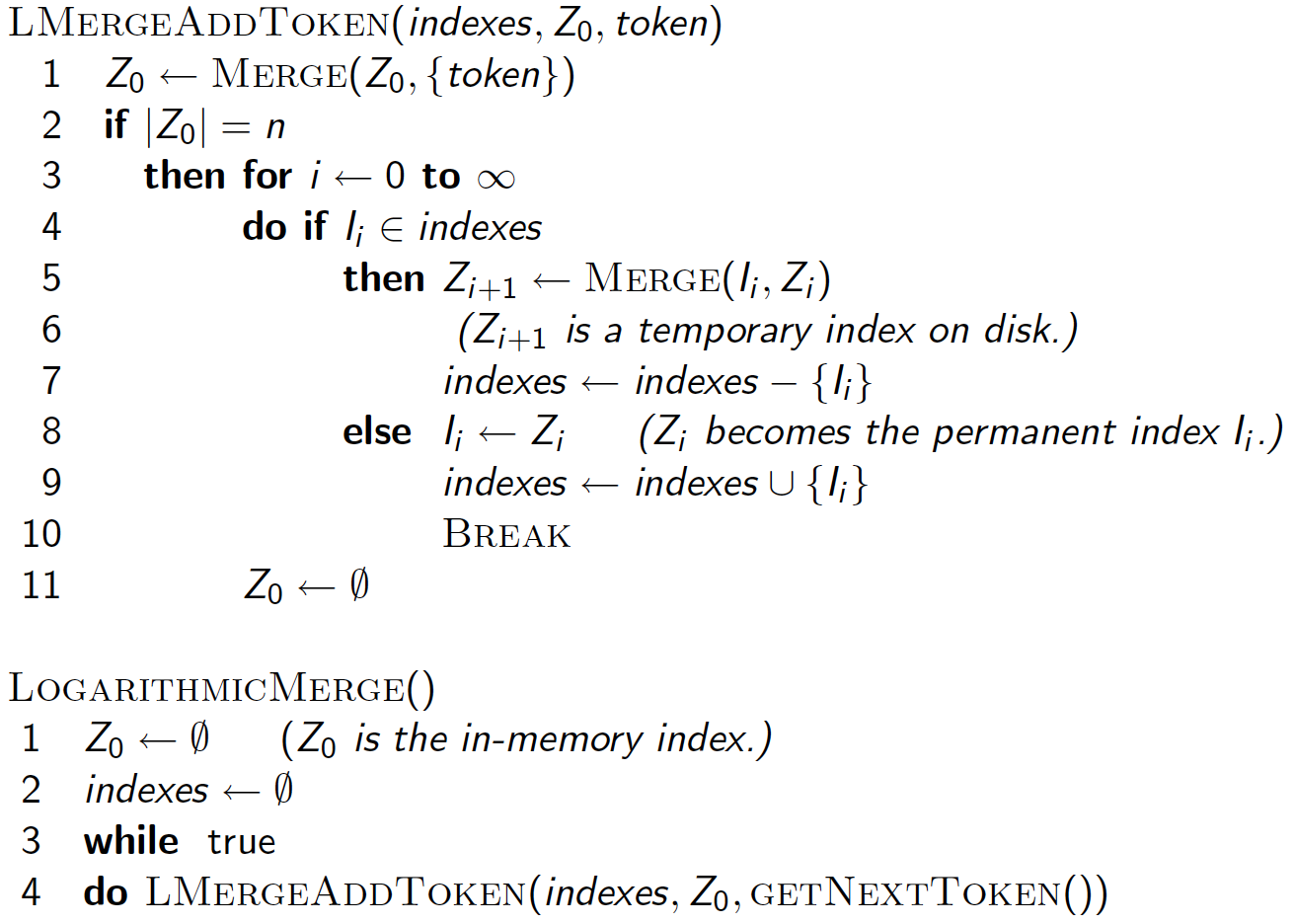 15
Κεφ. 4.5
Πολυπλοκότητες
Κατασκευή
Κυρίως και βοηθητικό ευρετήριο: Τ/n συγχωνεύσεις, σε κάθε μία κοιτάμε όλους τους όρους, άρα πολυπλοκότητα O(T2)
Λογαριθμική συγχώνευση: κάθε καταχώρηση συγχωνεύεται O(log T) φορές, άρα πολυπλοκότητα O(T log T)

Ερώτημα
Κυρίως και βοηθητικό ευρετήριο: O(1)
Λογαριθμική συγχώνευση: κοιτάμε O(log T) ευρετήρια


Γενικά, περιπλέκεται η ανάκτηση, οπότε συχνά πλήρης ανακατασκευή του ευρετηρίου
κεφ. 4.4
Κατανεμημένη κατασκευή
Για ευρετήριο κλίμακας web
Χρήση κατανεμημένου cluster
Επειδή μια μηχανή είναι επιρρεπής σε αποτυχία (μπορεί απροσδόκητα να γίνει αργή ή να αποτύχει), χρησιμοποίηση πολλών μηχανών
Εκτίμηση: Google ~1 million servers, 3 million processors/cores (Gartner 2007)
17
Sec. 4.4
Παράλληλη κατασκευή
Master
assign
assign
Postings
Parser
Inverter
a-f
g-p
q-z
a-f
Parser
a-f
g-p
q-z
Inverter
g-p
Inverter
splits
q-z
Parser
a-f
g-p
q-z
Map
phase
Reduce
phase
Segment files
18
Sec. 4.4
Παράδειγμα κατασκευής ευρετηρίου σε  MapReduce
Το γενικό σχήμα των συναρτήσεων map και reduce
map: input → list(key, value)     
reduce: (key, list(value)) → output

Εφαρμογή στην περίπτωση της κατασκευής ευρετηρίου
map: collection → list(termID, docID)
reduce: (<termID1, list(docID)>, <termID2, list(docID)>, …) → (postings list1, postings list2, …)
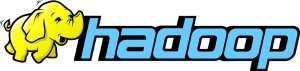 19
Κεφ. 4.4
Το ευρετήριο της Google
Το ευρετήριο κατανέμεται με βάση τα doc IDs σε τμήματα που καλούνται shards
Υπάρχουν αντίγραφα για κάθε shard σε πολλούς servers
Σήμερα, όλο το ευρετήριο στη μνήμη

Από τον Ιουνίου του 2010, Caffeine: συνεχές crawl και σταδιακή ενημέρωση του ευρετηρίου
Το ευρετήριο χωρίζεται σε επίπεδα με διαφορετική συχνότητα ανανέωσης
20
Κεφ. 3
Τι είδαμε στο προηγούμενο μάθημα
Κατασκευή ευρετηρίου

Στατιστικά στοιχεία (νόμοι των Heaps και Zipf)
21
Κεφ. 5.1
Λεξιλόγιο και μέγεθος συλλογής
Πόσο μεγάλο είναι το λεξιλόγιο όρων; 
Δηλαδή, πόσες είναι οι διαφορετικές λέξεις; 
Υπάρχει κάποιο άνω όριο; 

Tο λεξιλόγιο συνεχίζει να  μεγαλώνει με το μέγεθος της συλλογής 
Πως? Με βάση το νόμο του Heaps
22
Κεφ. 5.1
Νόμος του Heaps
Ο νόμος του Heaps: 
		M = kTb
M είναι το μέγεθος του λεξιλογίου (αριθμός όρων), T ο αριθμός των tokens στη συλλογή
περιγράφει πως μεγαλώνει το λεξιλόγιο όσο μεγαλώνει η συλλογή

Συνήθης τιμές: 30 ≤ k ≤ 100 (εξαρτάται από το είδος της συλλογής) και b ≈ 0.5
Σε log-log plot του μεγέθους Μ του λεξιλογίου με το Τ, ο νόμος προβλέπει γραμμή κλίση περίπου  ½
23
Κεφ. 5.1
Heaps’ Law
Για το RCV1, η διακεκομμένη γραμμή 
log10M = 0.49 log10T + 1.64

Οπότε, M = 101.64T0.49, άρα k = 101.64 ≈ 44 and b = 0.49.

Καλή προσέγγιση για το Reuters RCV1 !
Για το πρώτα 1,000,020 tokens, ο νόμος προβλέπει  38,323 όρους, στην πραγματικότητα 38,365
24
Κεφ. 5.1
Ο νόμος του Zipf
Θα εξετάσουμε τη σχετική συχνότητα των όρων 

Στις φυσικές γλώσσες, υπάρχουν λίγοι όροι που εμφανίζονται πολύ συχνά και πάρα πολύ όροι που εμφανίζονται σπάνια
25
Κεφ. 5.1
Ο νόμος του Zipf
Ο νόμος του Zipf:  
Ο i-οστός πιο συχνός όρος έχει συχνότητα (collection frequency) cfi ανάλογη του 1/i.
		cfi ∝  Κ / i
Αν ο πιο συχνός όρος  (ο όρος the) εμφανίζεται cf1 φορές
Τότε ο δεύτερος πιο συχνός (of) εμφανίζεται cf1/2 φορές
Ο τρίτος  (and)  cf1/3 φορές  … 

		log cfi = log K - log i
Γραμμική σχέση μεταξύ log cfi και log i

power law σχέση (εκθετικός νόμος)
26
κεφ. 5.1
Zipf’s law for Reuters RCV1
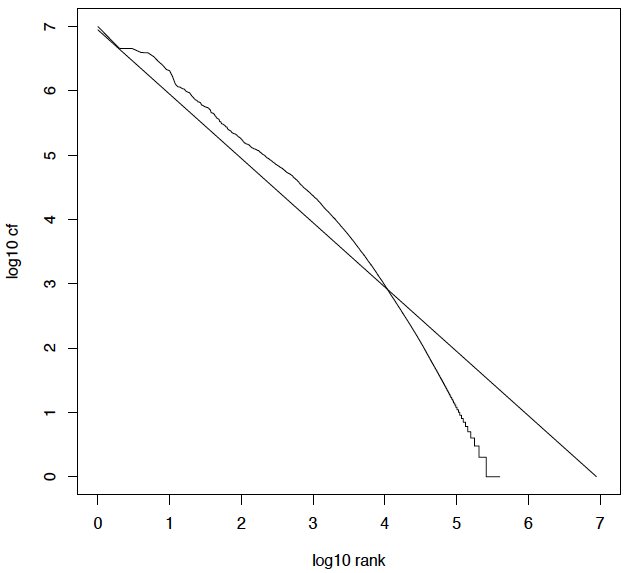 27
Κεφ. 4-5
Τι θα δούμε σήμερα
Συμπίεση Ευρετηρίου
28
Κεφ. 5
Συμπίεση
Θα δούμε μερικά θέματα για τη συμπίεση το λεξιλογίου και των καταχωρήσεων 
Βασικό Boolean ευρετήριο, χωρίς πληροφορία θέσης κλπ
29
Κεφ. 5
Γιατί συμπίεση;
Λιγότερος χώρος στη μνήμη 
Λίγο πιο οικονομικό 
Κρατάμε περισσότερα πράγματα στη μνήμη 
Αύξηση της ταχύτητας
Αύξηση της ταχύτητας μεταφοράς δεδομένων από το δίσκο στη μνήμη
[διάβασε τα συμπιεσμένα δεδομένα| αποσυμπίεσε] γρηγορότερο από    [διάβασε μη συμπιεσμένα δεδομένα]
Προϋπόθεση: Γρήγοροι αλγόριθμοι αποσυμπίεσης
30
Κεφ. 5
Συμπίεση
Λεξικό
Αρκετά μικρό για να το έχουμε στην κύρια μνήμη
Ακόμα μικρότερο ώστε να έχουμε επίσης και κάποιες καταχωρήσεις στην κύρια μνήμη 
Αρχείο (α) Καταχωρήσεων 
Μείωση του χώρου στο δίσκο
Μείωση του χρόνου που χρειάζεται για να διαβάσουμε τις λίστες καταχωρήσεων από το δίσκο 
Οι μεγάλες μηχανές αναζήτησης διατηρούν ένα μεγάλο τμήμα των καταχωρήσεων στη μνήμη
31
Κεφ. 5.1
Lossless vs. lossy συμπίεση
Lossless compression: (μη απωλεστική συμπίεση) Διατηρείτε όλη η πληροφορία
Αυτή που κυρίως χρησιμοποιείται σε ΑΠ 
Lossy compression: (απωλεστική συμπίεση) Κάποια πληροφορία χάνεται 
Πολλά από τα βήματα προ-επεξεργασίας (μετατροπή σε μικρά, stop words, stemming, number elimination) μπορεί να θεωρηθούν ως lossy compression
Μπορεί να είναι αποδεκτή στην περίπτωση π.χ., που μας ενδιαφέρουν μόνο τα κορυφαία από τα σχετικά έγγραφα
32
Κεφ. 5.3
ΣΥΜΠΙΕΣΗ ΛΕΞΙΚΟΥ
33
Κεφ. 5.2
Συμπίεση λεξικού
Η αναζήτηση αρχίζει από το λεξικό -> Θα θέλαμε να το κρατάμε στη μνήμη
Συνυπάρχει με άλλες εφαρμογές (memory footprint competition)
Κινητές/ενσωματωμένες συσκευές μικρή μνήμη
Ακόμα και αν όχι στη μνήμη, θα θέλαμε να είναι μικρό για γρήγορη αρχή της αναζήτησης
34
Κεφ. 5.2
Αποθήκευση λεξικού
Το πιο απλό, ως πίνακα εγγραφών σταθερού μεγέθους (array of fixed-width entries)
~400,000 όροι; 28 bytes/term = 11.2 MB.
Δομή Αναζήτησης 
Λεξικού
20 bytes
4 bytes each
35
Κεφ. 5.2
Αποθήκευση λεξικού
Σπατάλη χώρου
Πολλά από τα bytes στη στήλη Term δε χρησιμοποιούνται –  δίνουμε 20 bytes για όρους με 1 γράμμα 
Και  δε μπορούμε να χειριστούμε το supercalifragilisticexpialidocious ή hydrochlorofluorocarbons.
Μέσος όρος στο γραπτό λόγο για τα Αγγλικά είναι ~4.5 χαρακτήρες/λέξη.
Μέσος όρος των λέξεων στο λεξικό για τα Αγγλικά: ~8 χαρακτήρες
Οι μικρές λέξεις κυριαρχούν στα tokens αλλά όχι στους όρους.
36
Κεφ. 5.2
Συμπίεση της λίστας όρων: Λεξικό-ως-Σειρά-Χαρακτήρων
Αποθήκευσε το λεξικό ως ένα (μεγάλο) string χαρακτήρων:
Ένας δείκτης δείχνει στο τέλος της τρέχουσας λέξης (αρχή επόμενης) 
Εξοικονόμηση 60% του χώρου.
….systilesyzygeticsyzygialsyzygyszaibelyiteszczecinszomo….
Συνολικό μήκος της σειράς (string) =
400K x 8B = 3.2MB
Δείκτες για 3.2M
θέσεις: log23.2M =
22bits = 3bytes
37
Κεφ. 5.2
Χώρος για το λεξικό ως string
4 bytes per term for Freq.
4 bytes per term for pointer to Postings.
3 bytes per term pointer
Avg. 8 bytes per term in term string (3.2ΜΒ)
400K terms x 19  7.6 MB (against 11.2MB for fixed width)
 Now avg. 11
 bytes/term

38
Κεφ. 5.2
Blocking (Δείκτες σε ομάδες)
Διαίρεσε το string σε ομάδες (blocks) των k όρων
Διατήρησε ένα δείκτη σε κάθε ομάδα
Παράδειγμα: k=4.
Χρειαζόμαστε και το μήκος του όρου (1 extra byte)
….7systile9syzygetic8syzygial6syzygy11szaibelyite8szczecin9szomo….
 Save 9 bytes
 on 3
 pointers.
Lose 4 bytes on
term lengths.
39
Κεφ. 5.2
Blocking
Συνολικό όφελος για block size k = 4
Χωρίς blocking 3 bytes/pointer 
3 x 4 = 12 bytes, (ανά block)
Τώρα 3 + 4 = 7 bytes.
Εξοικονόμηση ακόμα ~0.5MB. Ελάττωση του μεγέθους του ευρετηρίου από 7.6 MB σε 7.1 MB.
Γιατί όχι ακόμα μικρότερο k; 
Σε τι χάνουμε;
40
Κεφ. 5.2
Αναζήτηση στο λεξικό χωρίς Βlocking
Ας υποθέσουμε δυαδική αναζήτηση και ότι κάθε όρος ισοπίθανο να εμφανιστεί στην ερώτηση (όχι και τόσο ρεαλιστικό στη πράξη) μέσος αριθμός συγκρίσεων = (1+2∙2+4∙3+4)/8 ~2.6
Άσκηση: σκεφτείτε ένα καλύτερο τρόπο αναζήτησης αν δεν έχουμε ομοιόμορφη κατανομή των όρων
41
Κεφ. 5.2
Αναζήτηση στο λεξικό με Βlocking
Δυαδική αναζήτηση μας οδηγεί σε ομάδες (block) από k = 4 όρους
Μετά γραμμική αναζήτηση στους k = 4 αυτούς όρους.
Μέσος όρος (δυαδικό δέντρο)= (1+2∙2+2∙3+2∙4+5)/8 = 3
42
Κεφ. 5.2
Εμπρόσθια κωδικοποίηση (Front coding)
Οι λέξεις συχνά έχουν μεγάλα κοινά προθέματα – αποθήκευση μόνο των διαφορών 

8automata8automate9automatic10automation
8automat*a1e2ic3ion
Extra length
beyond automat.
Encodes automat
43
Κεφ. 5.2
Περίληψη συμπίεσης για το λεξικό του RCV1
44
Κεφ. 5.3
ΣΥΜΠΙΕΣΗ ΤΩΝ ΚΑΤΑΧΩΡΗΣΕΩΝ
45
Κεφ. 5.3
Συμπίεση των καταχωρήσεων
Το αρχείο των καταχωρήσεων είναι πολύ μεγαλύτερο αυτού του λεξικού - τουλάχιστον 10 φορές.
Βασική επιδίωξη: αποθήκευση κάθε καταχώρησης συνοπτικά
Στην περίπτωση μας, μια καταχώρηση είναι το αναγνωριστικό ενός εγγράφου (docID).
Για τη συλλογή του Reuters (800,000 έγγραφα), μπορούμε να χρησιμοποιήσουμε 32 bits ανά docID αν έχουμε ακεραίους 4-bytes.
Εναλλακτικά, log2 800,000 ≈ 20 bits ανά docID.
Μπορούμε λιγότερο από 20 bits ανά docID;
46
Κεφ. 5.3
Συμπίεση των καταχωρήσεων
Αποθηκεύουμε τη λίστα των εγγράφων σε αύξουσα διάταξη των docID.
computer: 33,47,154,159,202 …
Συνέπεια: αρκεί να αποθηκεύουμε τα κενά (gaps).
33,14,107,5,43 …

Γιατί; Τα περισσότερα κενά μπορεί να κωδικοποιηθούν/αποθηκευτούν με πολύ λιγότερα από  20 bits.
47
Κεφ. 5.3
Παράδειγμα
48
Κεφ. 5.3
Συμπίεση των καταχωρήσεων
Ένας όρος όπως arachnocentric εμφανίζεται ίσως σε ένα έγγραφο στο εκατομμύριο.
Ένας όρος όπως the εμφανίζεται σχεδόν σε κάθε έγγραφο, άρα 20 bits/εγγραφή πολύ ακριβό
49
Κεφ. 5.3
Κωδικοποίηση μεταβλητού μεγέθους (Variable length encoding)
Στόχος:
Για το arachnocentric, θα χρησιμοποιήσουμε εγγραφές  ~20 bits/gap.
Για το  the, θα χρησιμοποιήσουμε εγγραφές ~1 bit/gap entry.
Αν το μέσο κενό για έναν όρο είναι G, θέλουμε να χρησιμοποιήσουμε εγγραφές  ~log2G bits/gap.
Βασική πρόκληση: κωδικοποίηση κάθε ακεραίου (gap) με όσα λιγότερα bits είναι απαραίτητα για αυτόν τον ακέραιο.
Αυτό απαιτεί κωδικοποίηση μεταβλητού μεγέθους -- variable length encoding
Αυτό το πετυχαίνουμε χρησιμοποιώντας σύντομους κώδικες για μικρούς αριθμούς
50
Κεφ. 5.3
Κωδικοί μεταβλητών Byte (Variable Byte (VB) codes)
Κωδικοποιούμε κάθε διάκενο με ακέραιο αριθμό από bytes
Το πρώτο bit κάθε byte χρησιμοποιείται ως bit συνέχισης (continuation bit)
Είναι 0 σε όλα τα bytes εκτός από το τελευταίο, όπου είναι 1
Χρησιμοποιείται για να σηματοδοτήσει το τελευταίο byte της κωδικοποίησης
51
Κεφ. 5.3
Κωδικοί μεταβλητών Byte (Variable Byte (VB) codes)
Ξεκίνα με ένα byte για την αποθήκευση του G
Αν G ≤127, υπολόγισε τη δυαδική αναπαράσταση με τα 7 διαθέσιμα bits and θέσε c =1
Αλλιώς, κωδικοποίησε τα 7 lower-order bits του G και χρησιμοποίησε επιπρόσθετα bytes για να κωδικοποιήσεις τα higher order bits με τον ίδιο αλγόριθμο
Στο τέλος, θέσε το bit συνέχισης του τελευταίου byte σε 1, c=1 και στα άλλα σε 0, c = 0.
52
Κεφ. 5.3
Παράδειγμα
Postings stored as the byte concatenation
000001101011100010000101000011010000110010110001
Key property: VB-encoded postings are
uniquely prefix-decodable.
For a small gap (5), VB
uses a whole byte.
53
Κεφ. 5.3
Άλλες κωδικοποιήσεις
Αντί για bytes, άλλες μονάδες πχ 32 bits (words), 16 bits, 4 bits (nibbles).
Με byte χάνουμε κάποιο χώρο αν πολύ μικρά διάκενα– nibbles καλύτερα σε αυτές τις περιπτώσεις.
Οι κωδικοί VΒ χρησιμοποιούνται σε πολλά εμπορικά/ερευνητικά συστήματα
54
Κεφ. 5.3
Συμπίεση του RCV1
55
Sec. 5.3
Περίληψη
Μπορούμε να κατασκευάσουμε ένα ευρετήριο για Boolean ανάκτηση πολύ αποδοτικό από άποψη χώρου
Μόνο  4% του συνολικού μεγέθους της συλλογής 
Μόνο το 10-15% του συνολικού κειμένου της συλλογής 
Βέβαια, έχουμε αγνοήσει την πληροφορία θέσης
Η εξοικονόμηση χώρου είναι μικρότερη στην πράξη
Αλλά, οι τεχνικές είναι παρόμοιες
56
ΤΕΛΟΣ 6ου Μαθήματος

Ερωτήσεις?
Χρησιμοποιήθηκε κάποιο υλικό των:
  Pandu Nayak and Prabhakar Raghavan, CS276: Information Retrieval and Web Search (Stanford)
57